Обим круга- вежбање -
28.04.2020.
7. разред
Поштовани ученици,

 Пред вама су задаци за вежбање обима 
круга које треба да радите у свескама. 

        Задатке не треба да шаљете као одговор
већ да њиховом израдом увежбате 
израчунавање обима круга.

        Да бисте проверили урађене задатке
решења ће бити на последњем слајду.
Као и до сада, за сва ваша питања и 
евентуалне недоумице ту сам да помогнем . . .
Математика, VII разред
2
≈  Задаци за вежбање  ≈

Задатак 1: Марко се спрема за крос. На
кружној стази вежба сваког дана тако што
претрчи 23 пута ову стазу. Ако је пречник
стазе 49 m, колики пут Марко претрчи 
 у току једног тренинга? 
                                                - узети 

      Више информација о броју π можете 
пронаћи на следећем 
линку >>> https://sr.wikipedia.org/sr-ec/%D0%9F%D0%B8
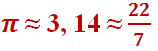 Математика, VII разред
3
Задатак 2:  Точак на бициклу има 
полупречник 30 cm. Колики пут је Милош 
прешао бициклом ако се точак окренуо 597
пута? 



Задатак 3: У квадрат странице 12cm је 
уписана и око њега описана кружница.
Израчунај обиме ових кружница.
Математика, VII разред
4
Задатак 4:  Израчунај обим кружнице 
описане око правоугаоника чије су
странице 6 cm и 8 cm.



Задатак 5: Катете правоуглог троугла су 
12 cm и 16 cm. Израчунај обим описаног
круга овог троугла.
Математика, VII разред
5
Решења задатака

1.  3 542 m

2.  1 124, 748 m

3.  

4.

5.
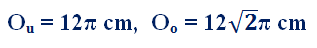 До следећег часа, 
срдачан поздрав
настваница Марија Јермеић
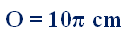 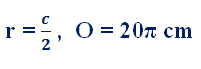 Математика, VII разред
6